MAESTRAS DE PRIMER GRADO
PRIMERO  “A”                              PRIMERO  “B”









PROFRA TERESA SOSA LUCAS        PROFRA. ANALLELY GUTIERREZ MARIN
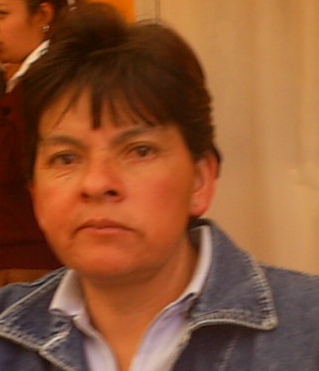 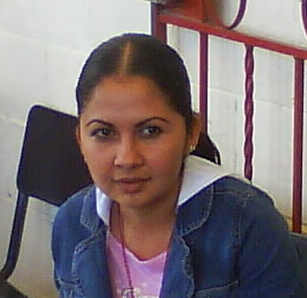